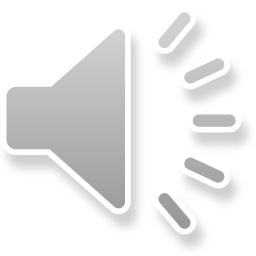 THỰC HÀNH 
TIẾNG VIỆT
GIÁO VIÊN: …
LỚP 6A
[Speaker Notes: Giáo án đã được đăng ký bản quyền Nguyễn Nhâm- 0981.713.891]
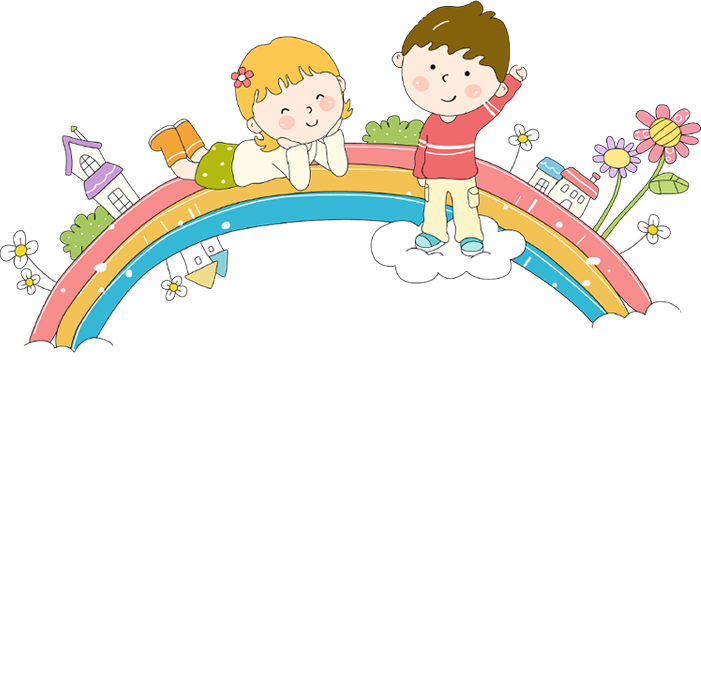 Em hãy quan sát trong lớp học hoặc trên sân trường xem có những sự vật, sự việc nào đang sảy ra và ghi lại cụ thể vị trí, địa điểm mà em nhìn thấy những sự vật, sự việc đó?
Nối cột A với cột B
Trên cành cây
em và gia đình đi thăm vườn bách thú
Hôm qua
chúng ta cần tuân thủ nguyên tắc “5K”
Vì lũ lụt
nên đồng bào miền Trung bị thiệt hại nặng nề
Để phòng chống covid
những chú chim đang hót ríu rít
Tìm hiểu tri thức 
tiếng Việt
01
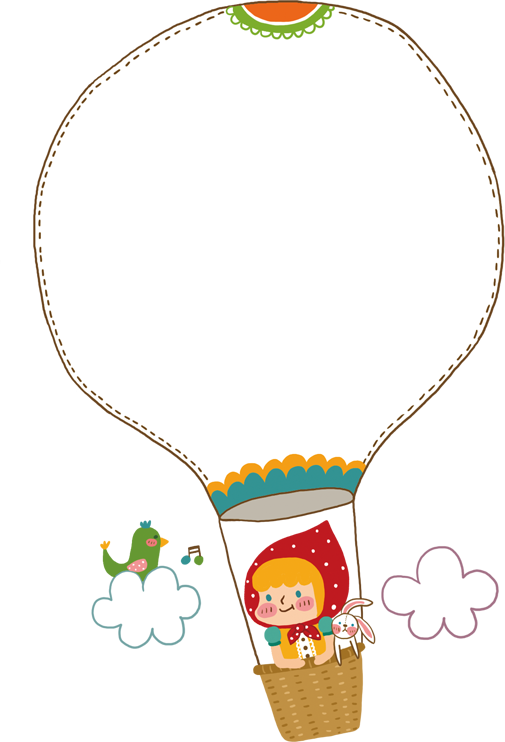 Trạng ngữ là thành phần phụ của câu, giúp xác định thời gian, nơi chốn, nguyên nhân, mục đích,… của sự việc nêu trong câu.
Thế nào là trạng ngữ?
[Speaker Notes: Giáo án đã được đăng ký bản quyền Nguyễn Nhâm- 0981.713.891]
.................................................................................................................................................................................................................
………………………………………………………………………………………………………………………………………………………………………………
Thời gian
Nơi chốn
Mục đích
Nguyên nhân
………………………………………………………………………………………………………………………………………………………………………………
………………………………………………………………………………………………………………………………………………………………………………
PHIẾU HỌC TẬP
Đặt câu có trạng ngữ chỉ thời gian, nơi chốn, mục đích, nguyên nhân
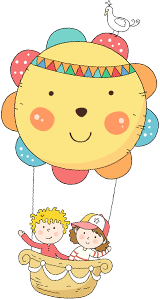 TRẠNG NGỮ
4
Trạng ngữ chỉ thời gian
3
Trạng ngữ chỉ nơi chốn
Trạng ngữ chỉ nguyên nhân
2
1
Trạng ngữ chỉ mục đích
[Speaker Notes: Nguyễn Nhâm- 0981.713.891]
TRẠNG NGỮ
Bổ sung ý nghĩa cho câu
Chức năng
Liên kết các câu trong một đoạn, làm cho đoạn văn liền mạch
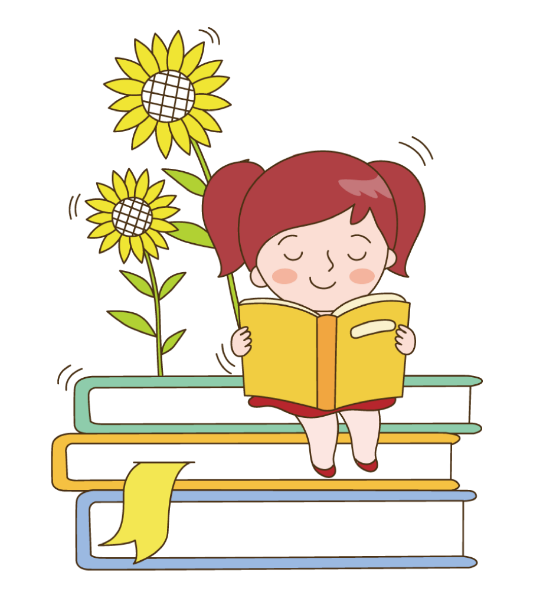 LUYỆN TẬP
02
[Speaker Notes: Nguyễn Nhâm- 0981.713.891]
Bài tập 1:
Trạng ngữ chỉ thời gian: ngày cưới
Trạng ngữ chỉ nơi chốn: trong nhà Sọ Dừa
Trạng ngữ chỉ thời gian: đúng lúc rước dâu
Trạng ngữ chỉ thời gian: lập tức
Trạng ngữ chỉ thời gian: Sau khi nghe sứ thần trình bày mục đích cuộc đi sứ.
[Speaker Notes: Nguyễn Nhâm- 0981.713.891]
Bài tập 2:
THẢO LUẬN NHÓM
[Speaker Notes: Nguyễn Nhâm- 0981.713.891]
Bài tập 2:
THẢO LUẬN NHÓM
Bài tập 3:
Từ láy
Véo von, rón rén, lăn lóc
Tác dụng
Giúp cho việc miêu tả âm thanh, hình ảnh sinh động, ấn tượng hơn
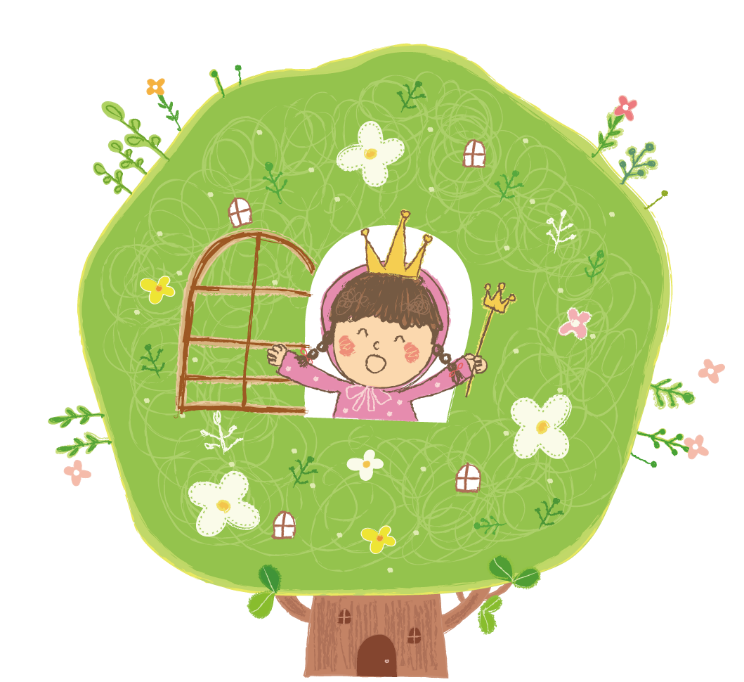 [Speaker Notes: Nguyễn Nhâm- 0981.713.891]
Bài tập 4:
Thành ngữ: mừng như mở cờ trong bụng
Tác dụng: thể hiện trạng thái mừng rỡ, phấn khởi, hân hoan
[Speaker Notes: Nguyễn Nhâm- 0981.713.891]
VẬN DỤNG
03
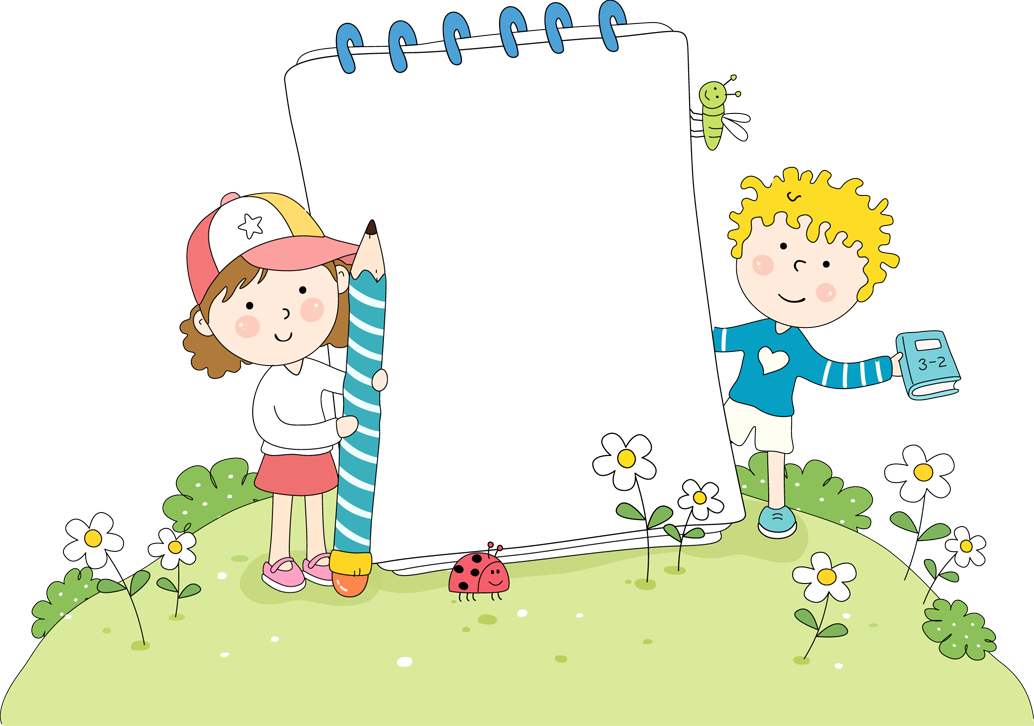 Bài tập 4:
Viết một đoạn văn (khoảng 150 – 200 chữ) trình bày cảm nghĩ về 1 truyện cổ tích mà em yêu thích. Trong đó có sử dụng ba trạng ngữ.
Chúc các con học tốt nhé
[Speaker Notes: Nguyễn Nhâm- 0981.713.891]